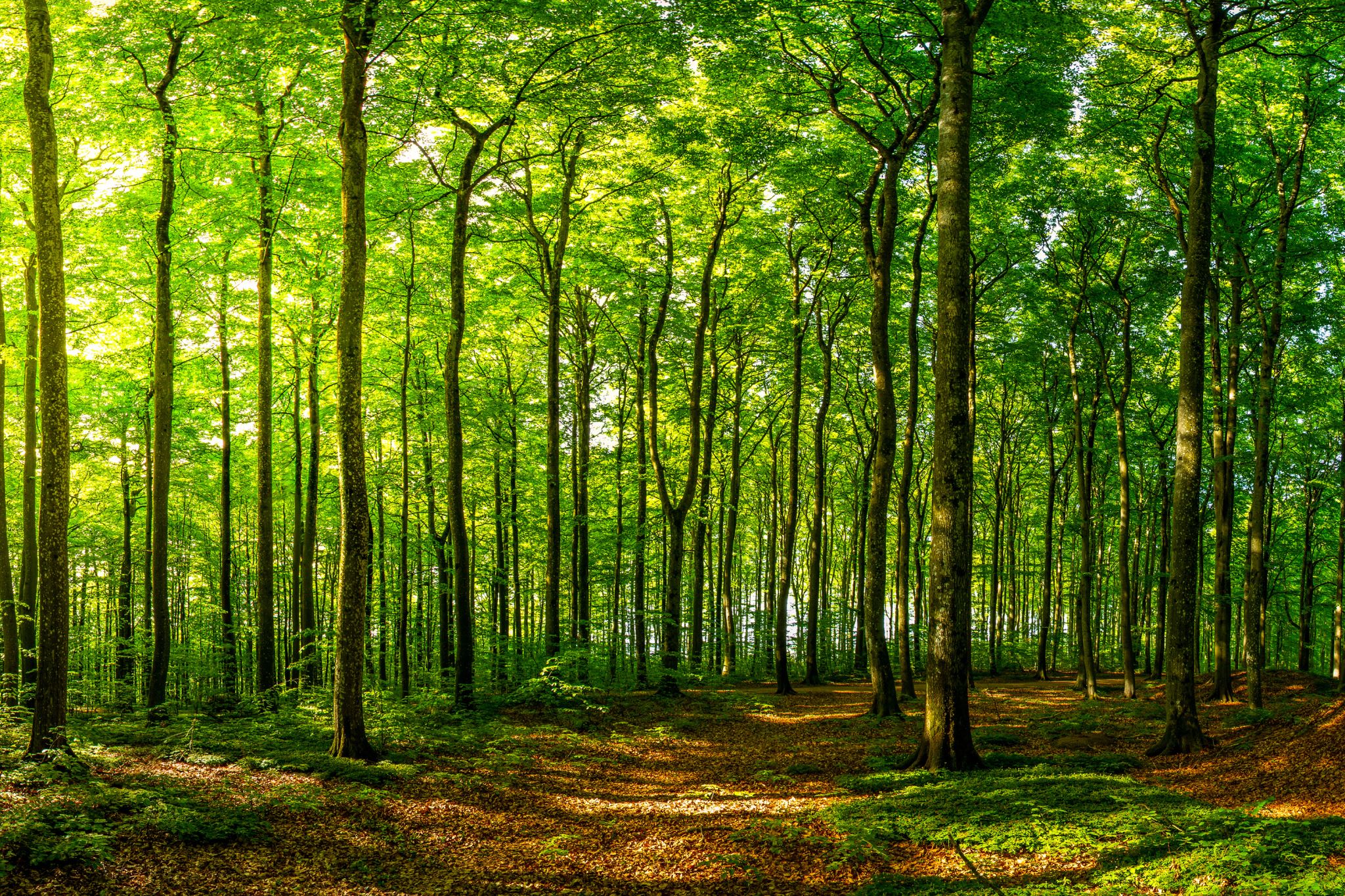 Lektion 7:  Im Wald
Spiel
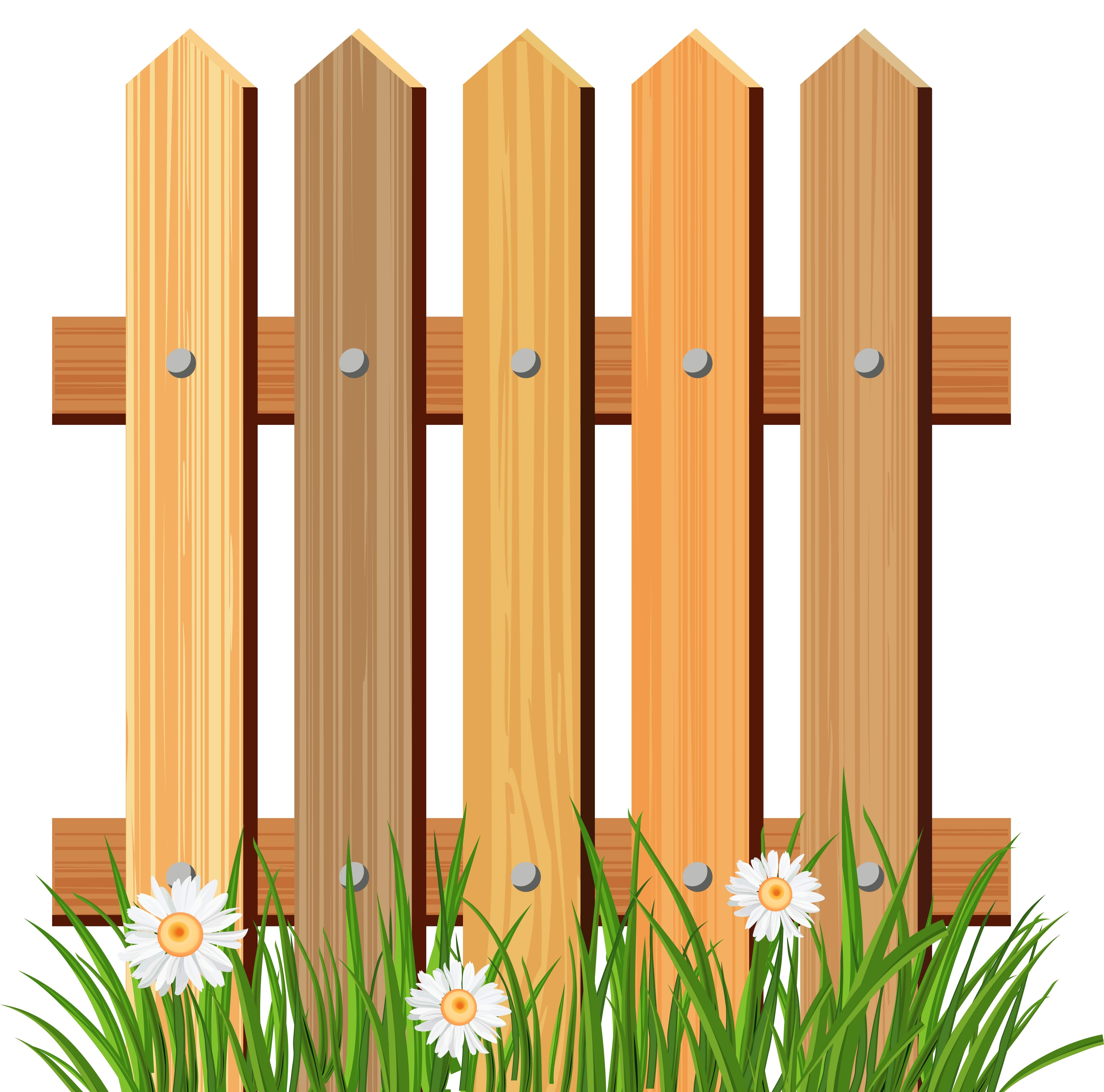 Was sehen wir hier?
Der …................
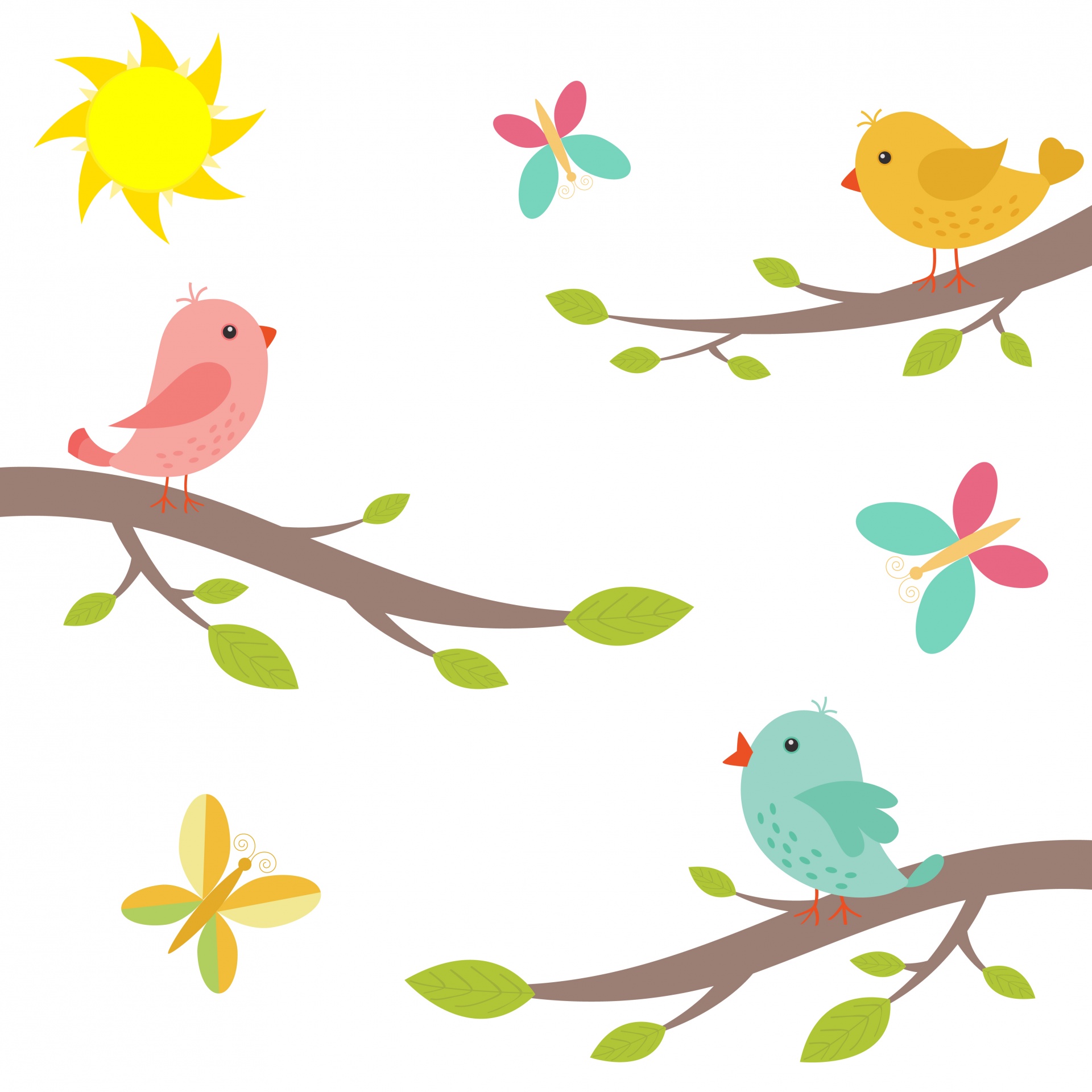 Was sehen wir hier?
Der …................
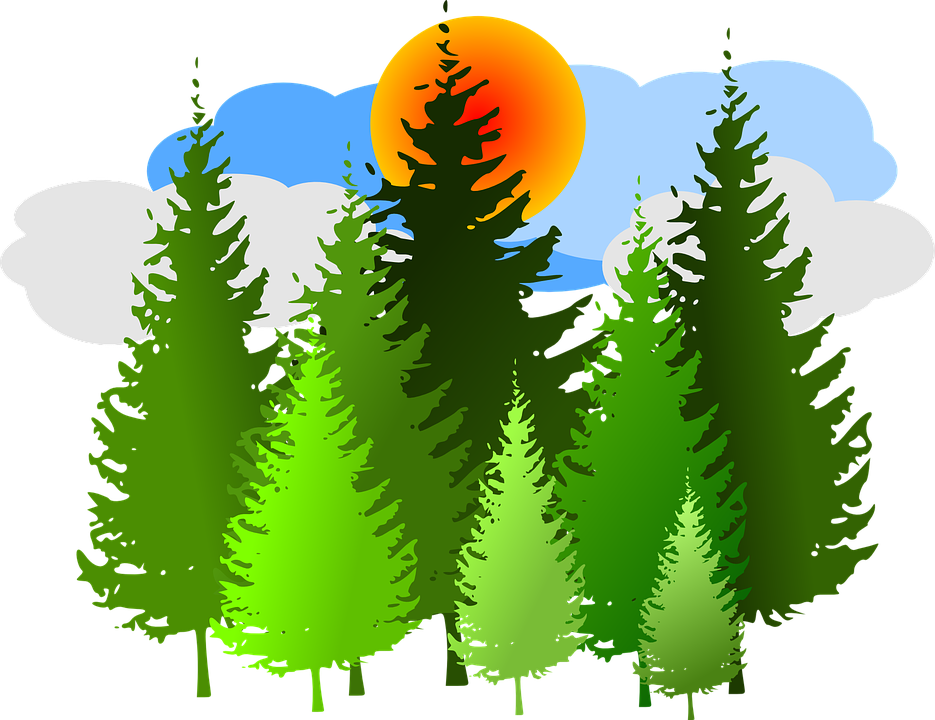 Was sehen wir hier?
Der …................
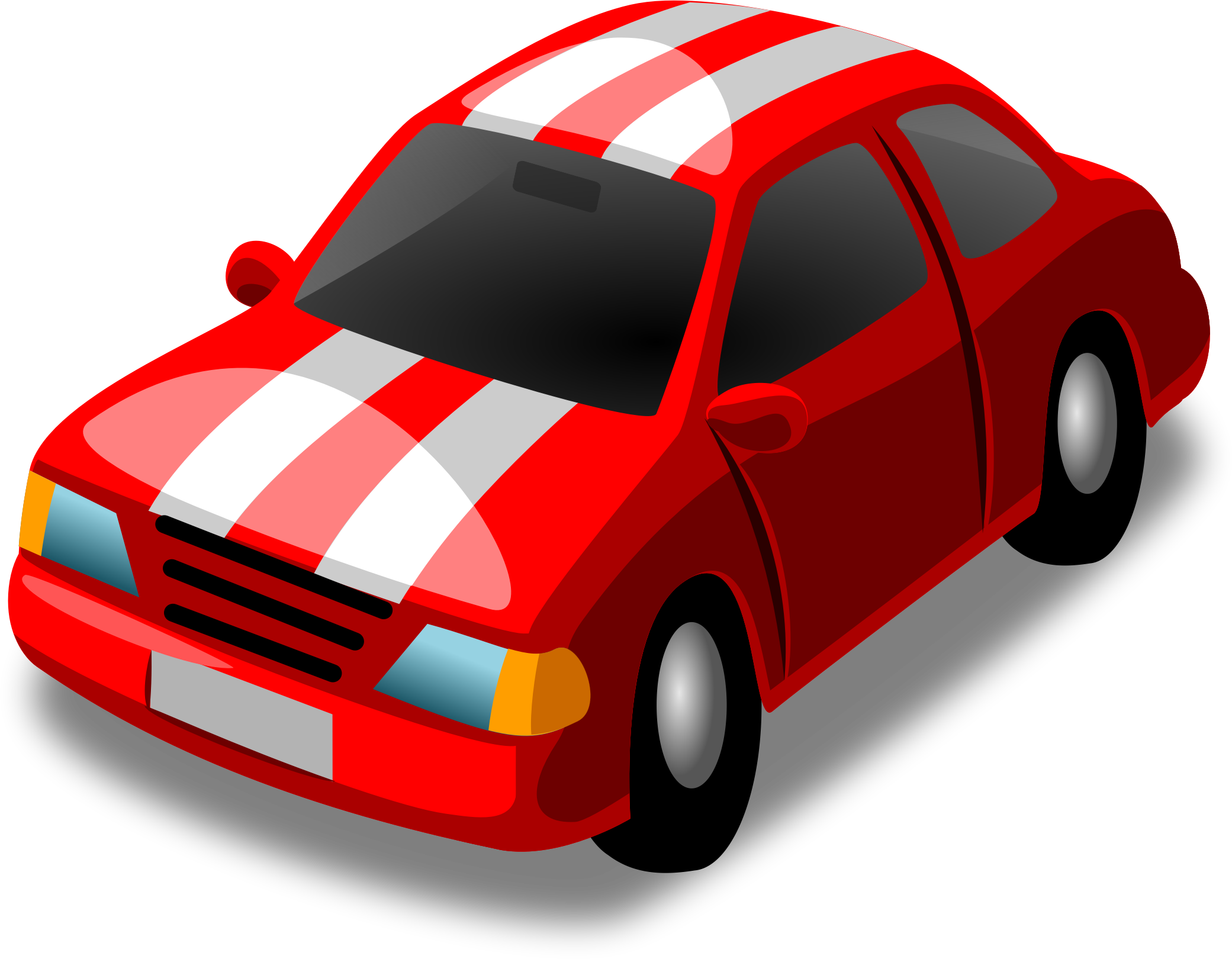 Was sehen wir hier?
Das ….................
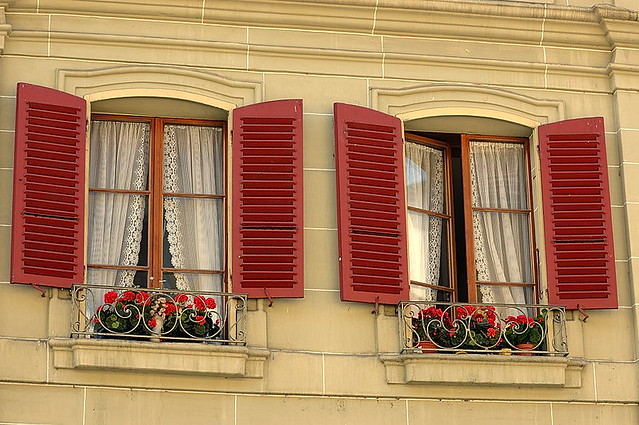 Was sehen wir hier?
Das ….................
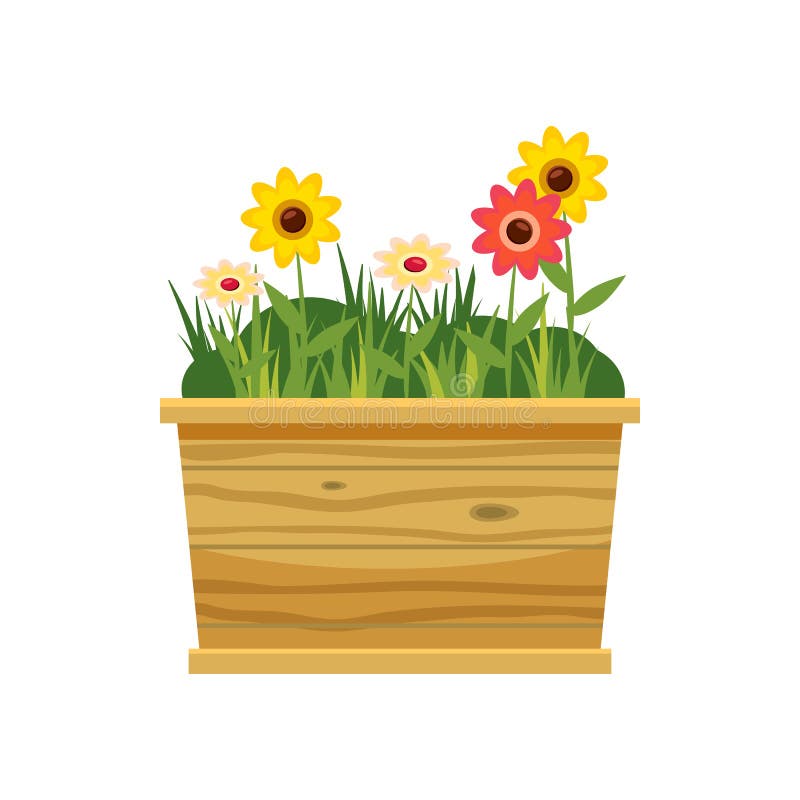 Was sehen wir hier?
Das ….................
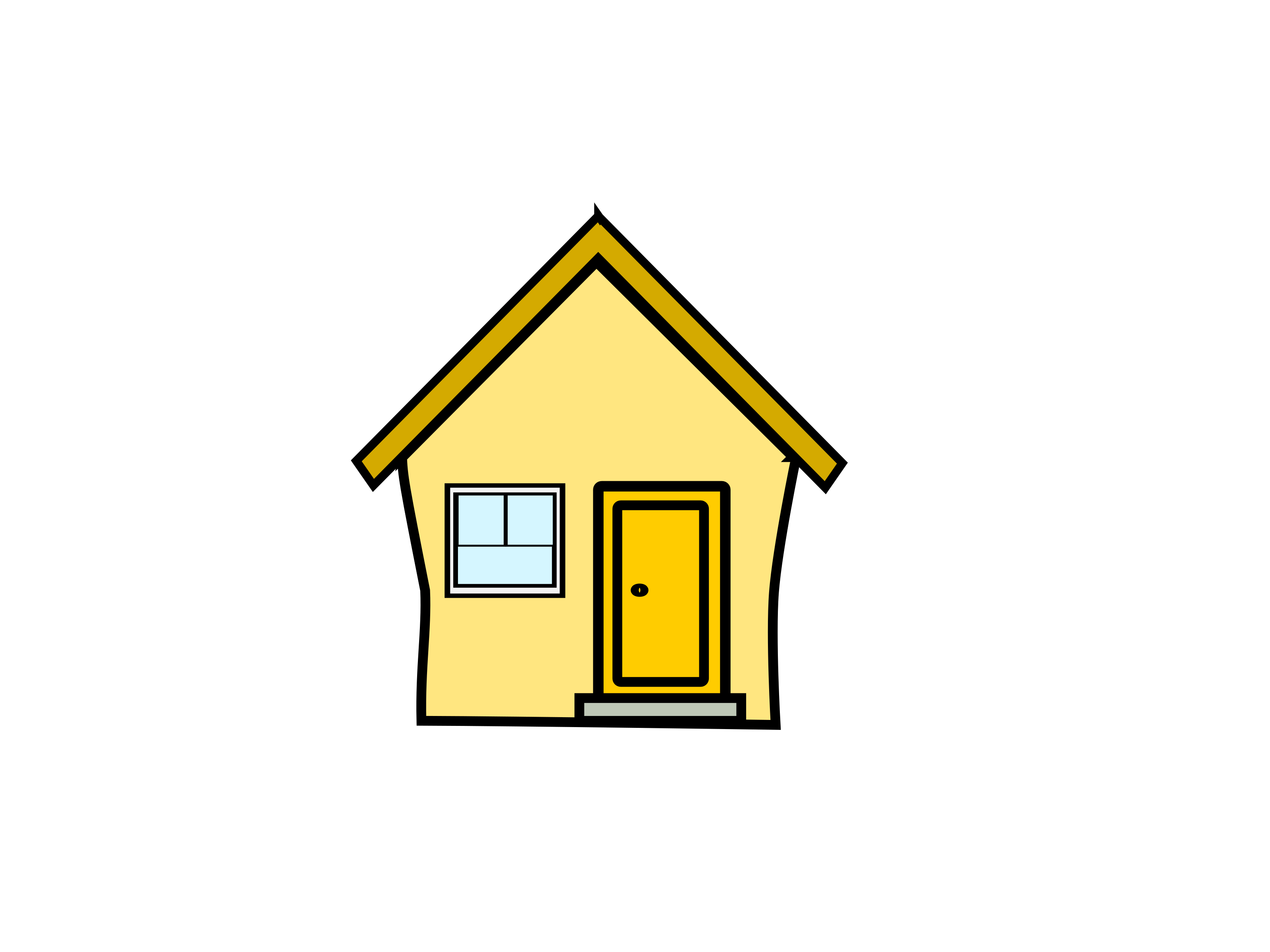 Was sehen wir hier?
Das ….................
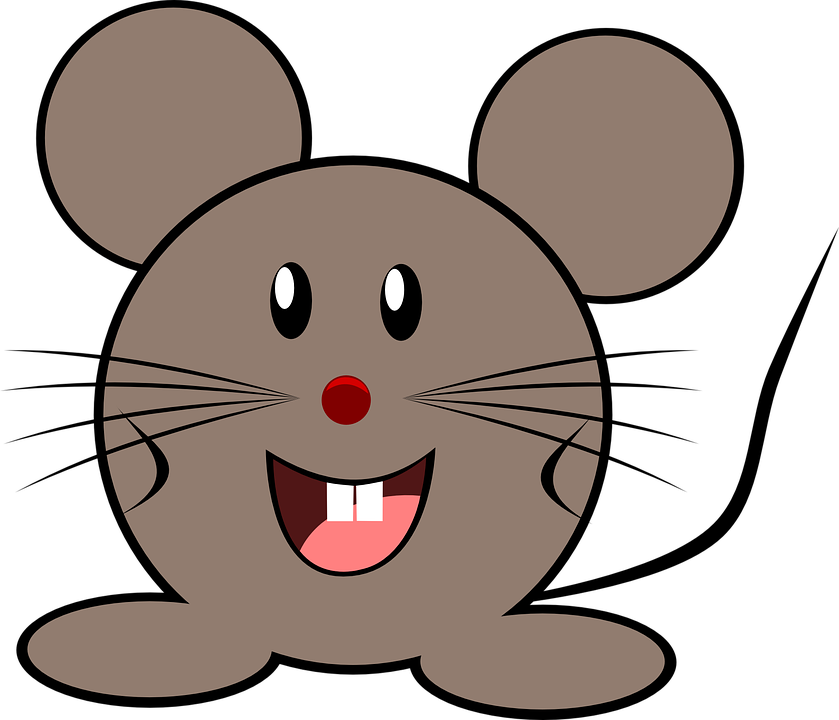 Was sehen wir hier?
Die ….................
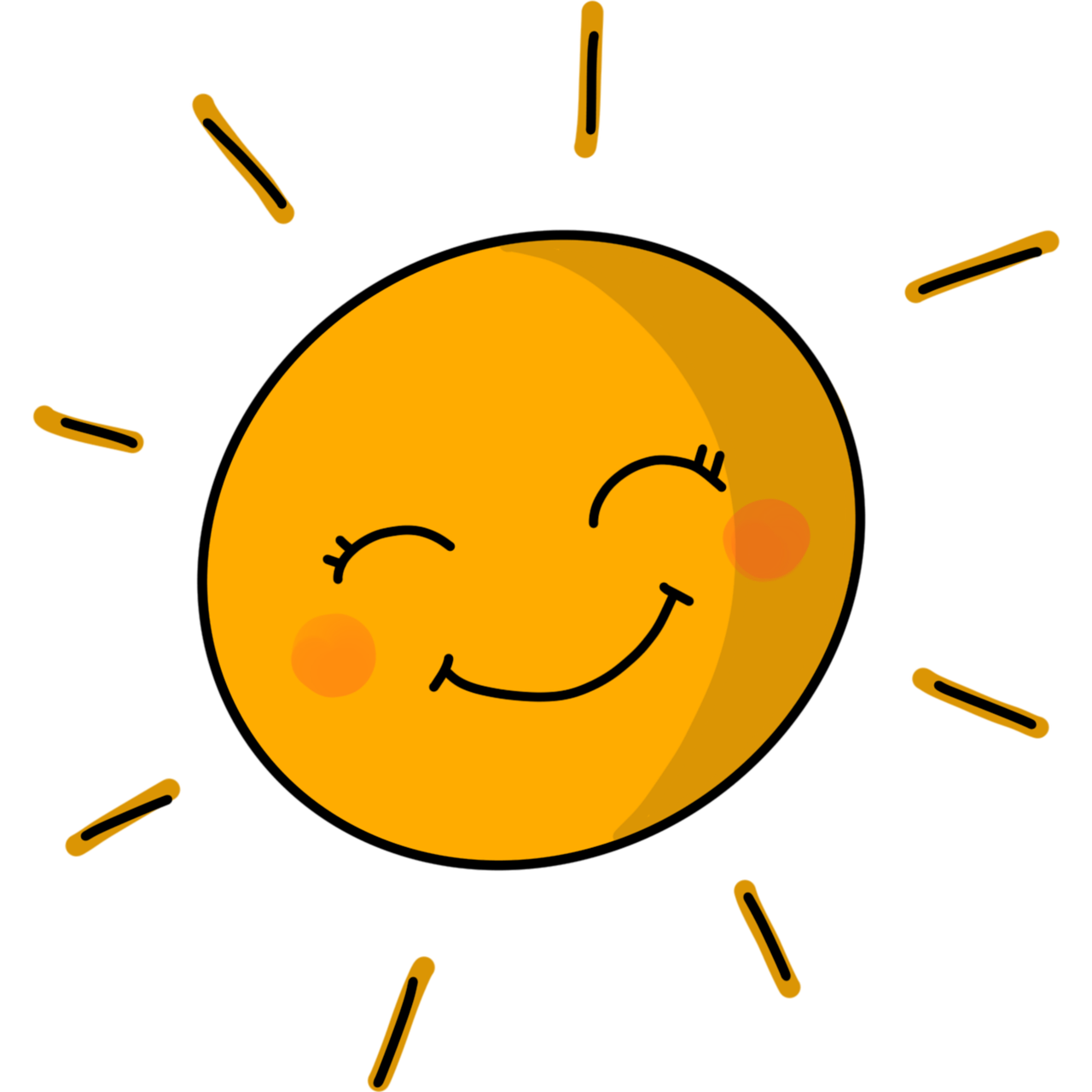 Was sehen wir hier?
Die ….................
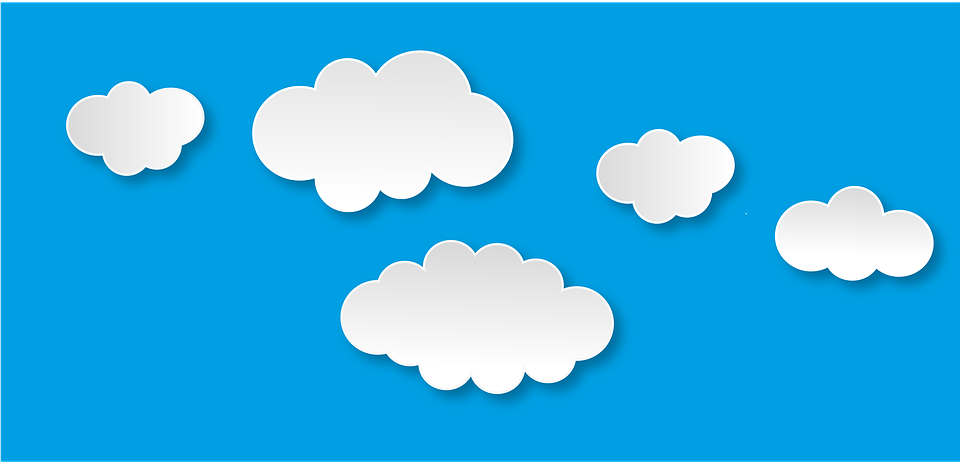 Was sehen wir hier?
Die ….................
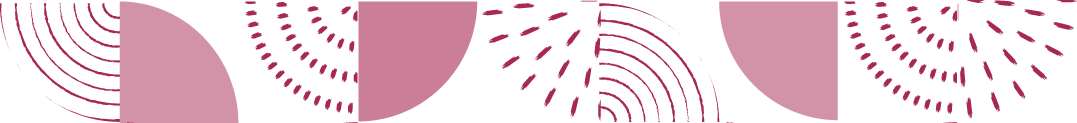